Microsoft Registry Editor
Remove shortcut arrow from desktop icons completely
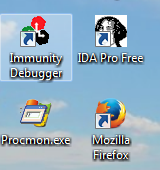 arrow
Peymer Anatoly
1
Microsoft Registry Editor
Remove shortcut arrow from desktop icons completely
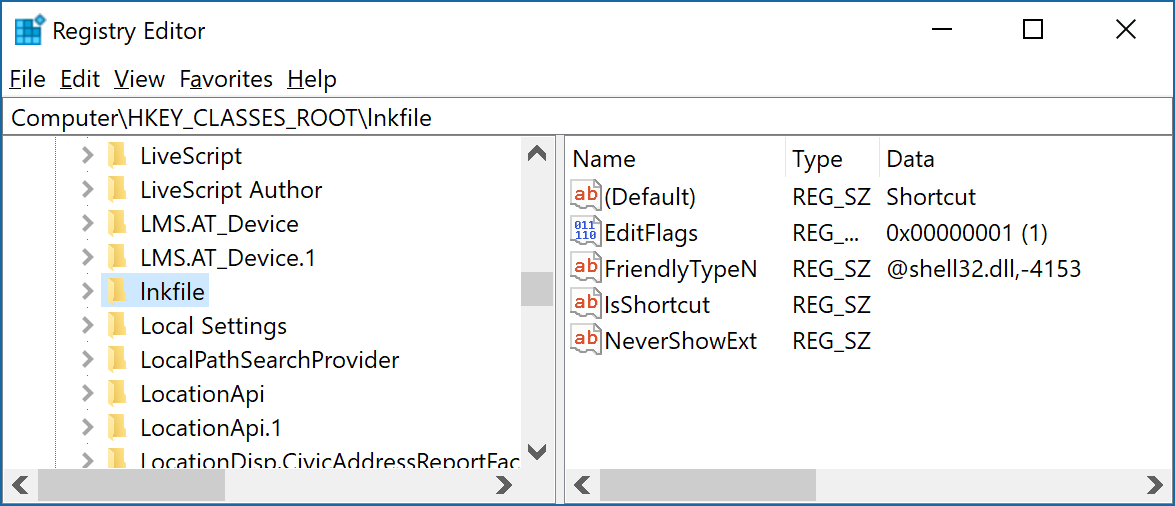 delete
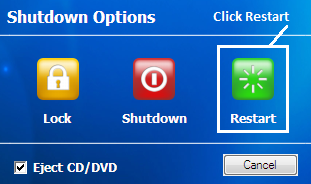 Peymer Anatoly
2
Microsoft Registry Editor
Remove shortcut arrow from desktop icons completely
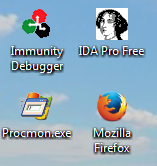 Arrow ???
Peymer Anatoly
3